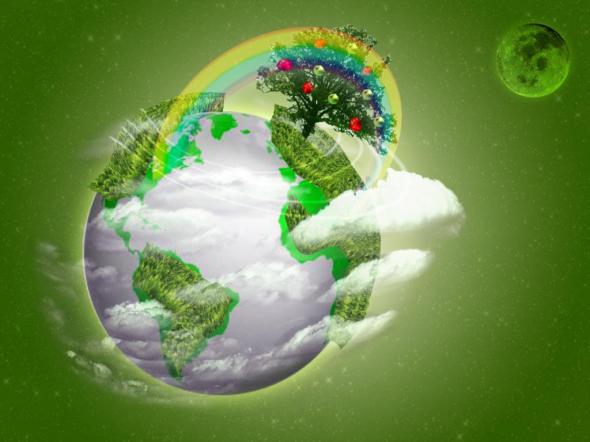 Тема виступу:
Проблема утилізації
 пластикової тари,
Енергозберігаючих ламп 
та батарейок
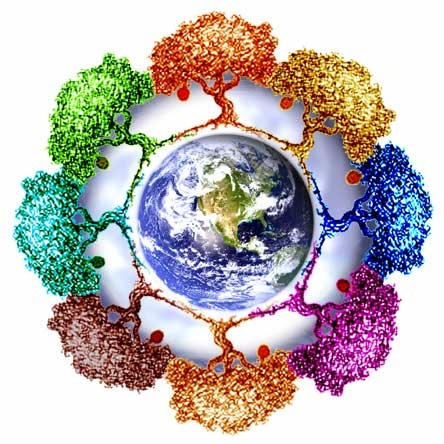 ЩО
ВІДБУВАЄТЬСЯ
ЗІ СВІТОМ?
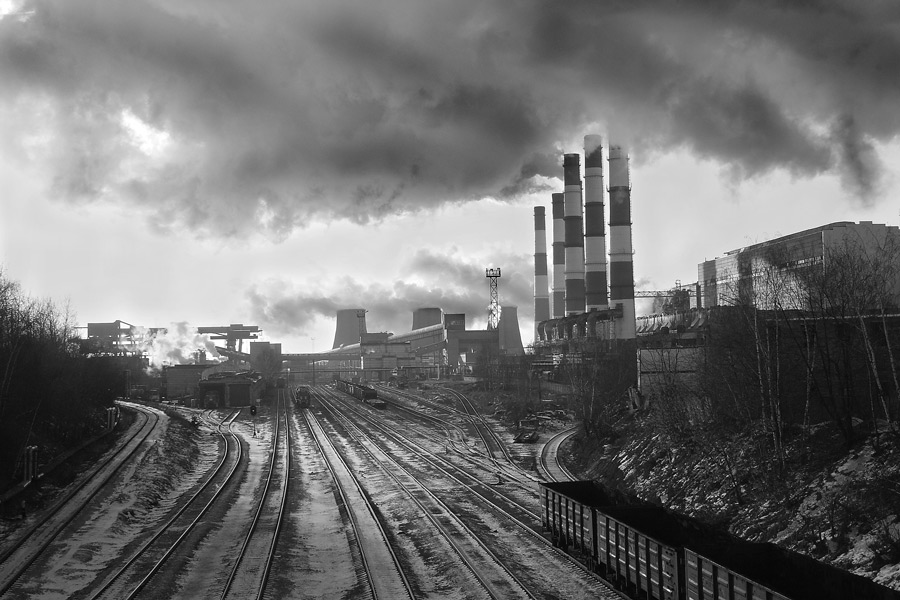 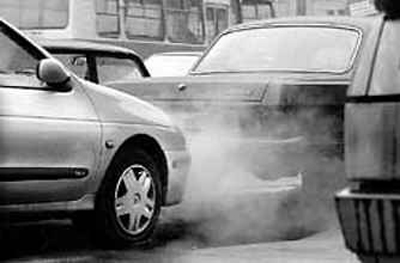 ЗАГРОЗА
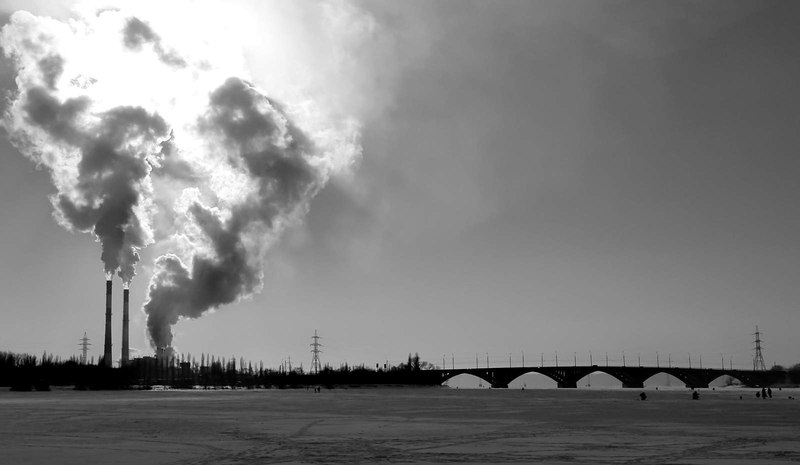 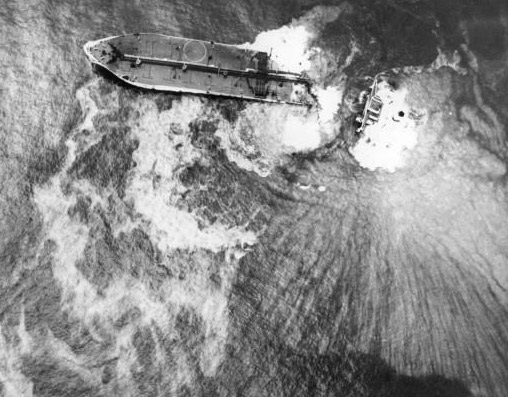 В
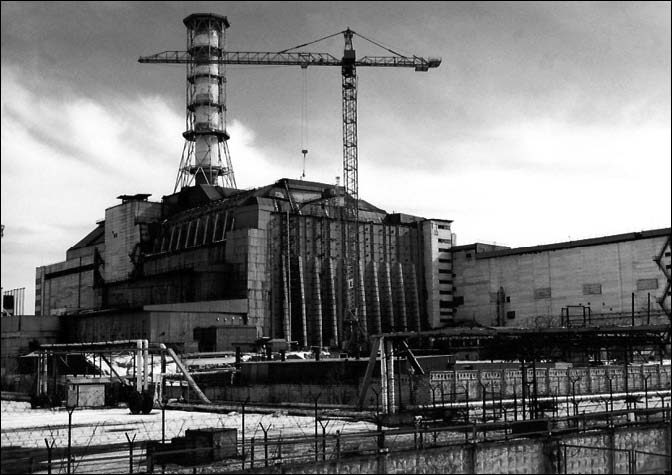 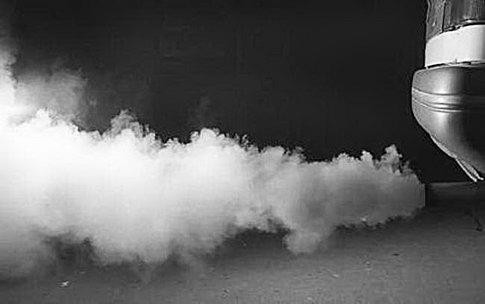 МАЛОМУ!!!
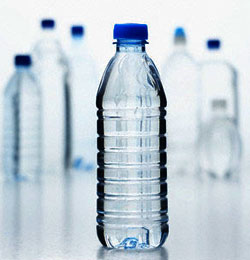 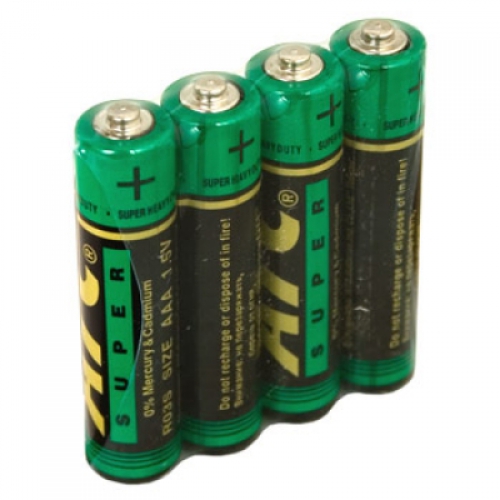 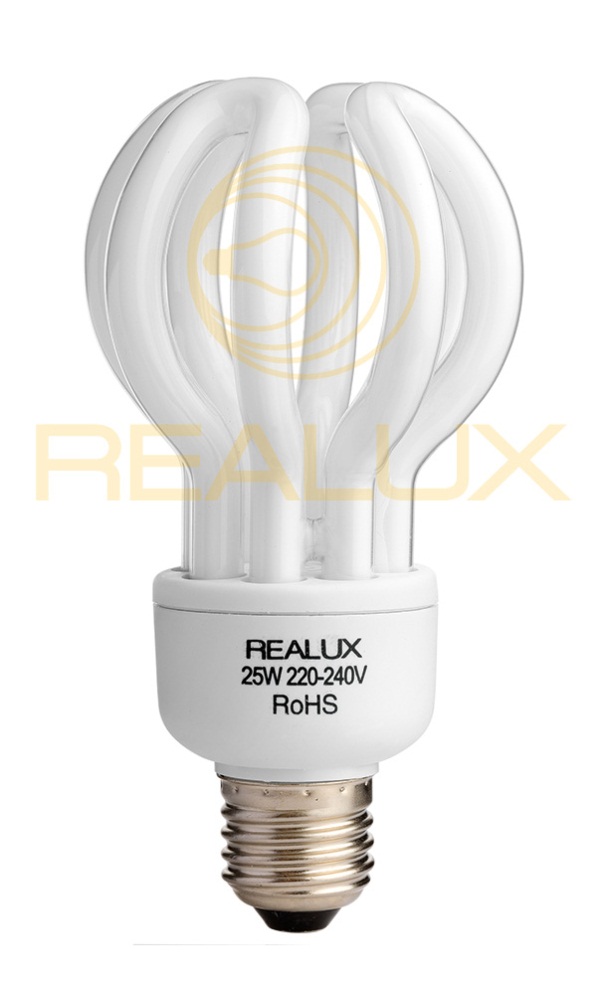 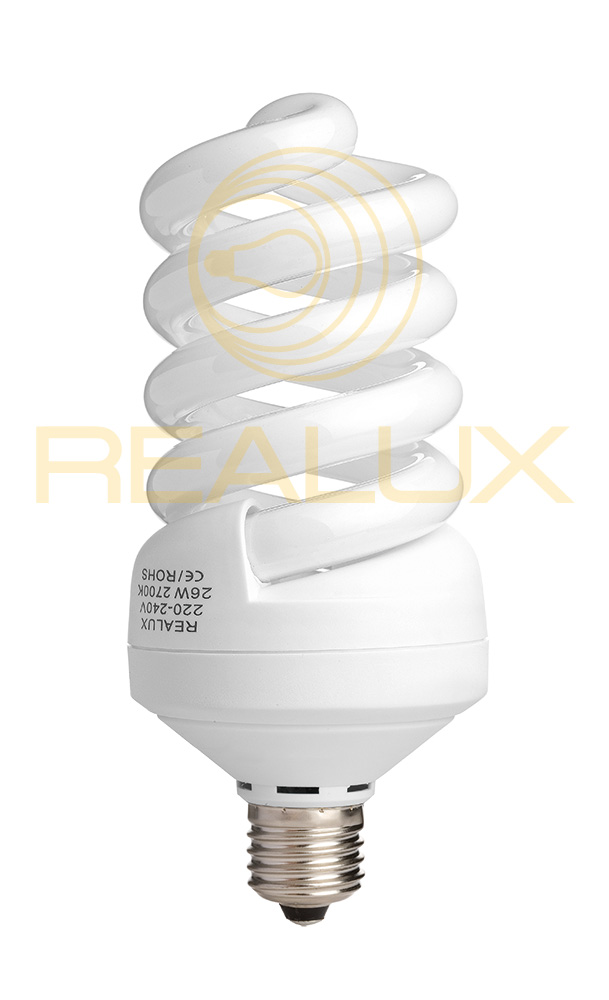 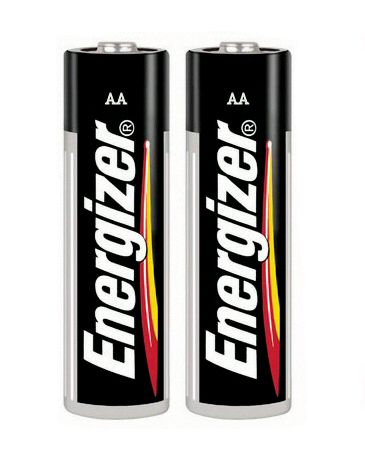 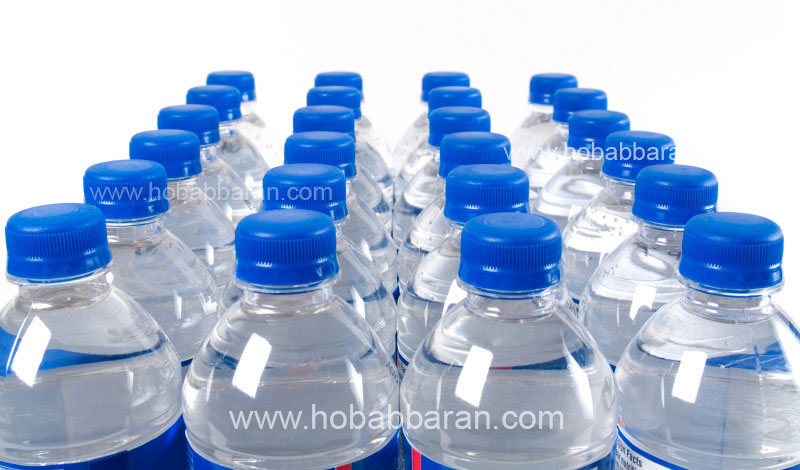 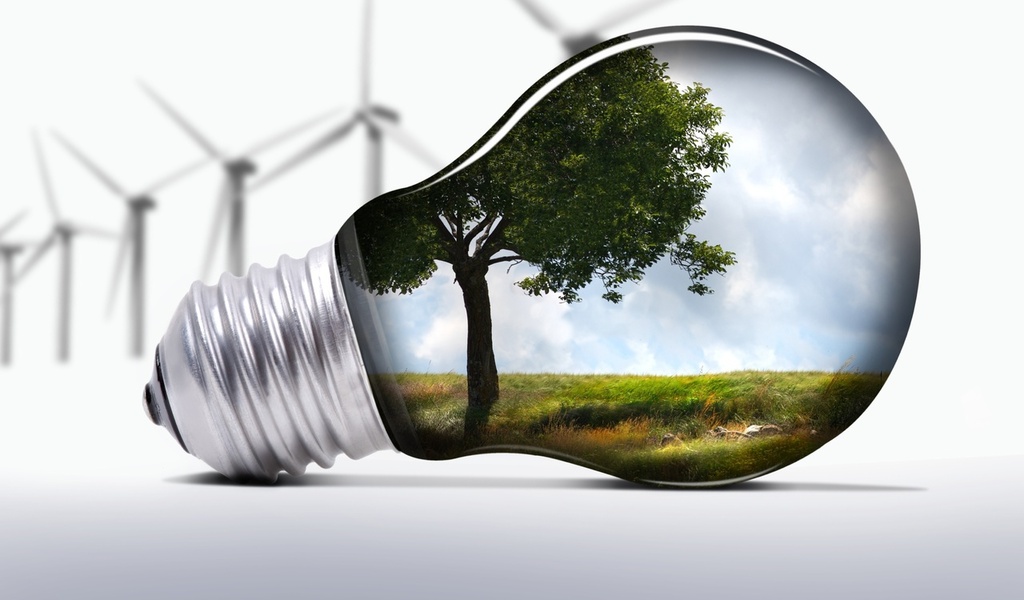 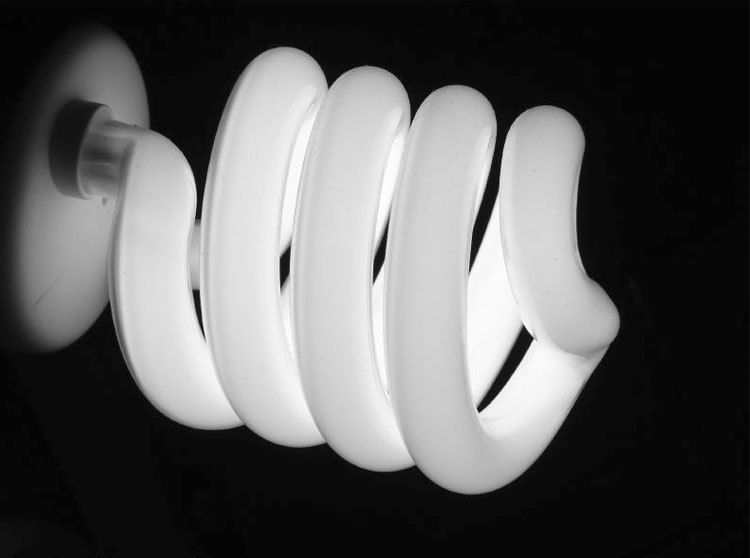 Енергозберігаючі 
лампи
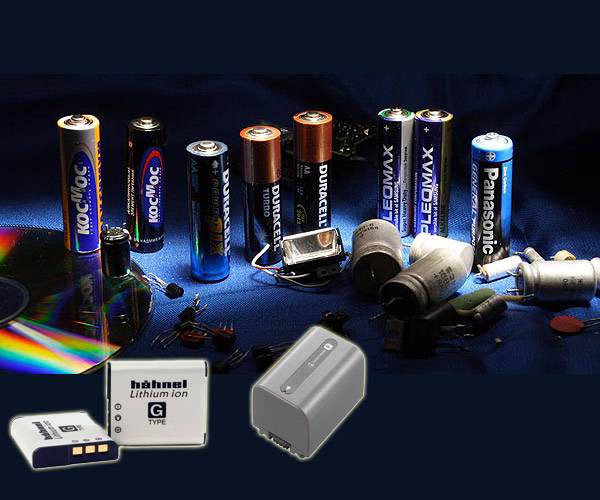 Батарейки
Пластикова
 тара
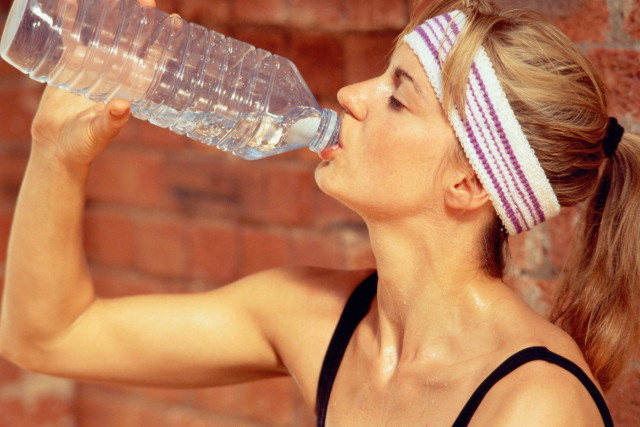 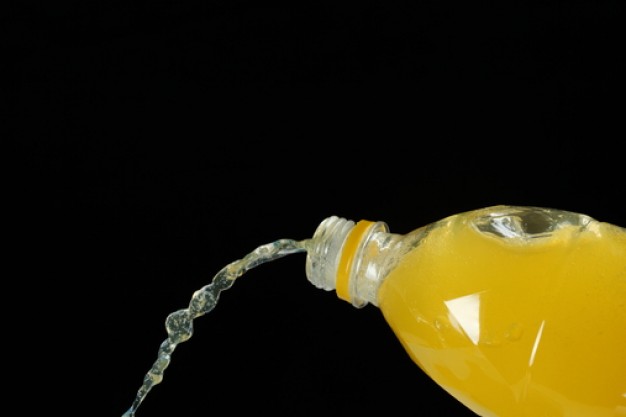 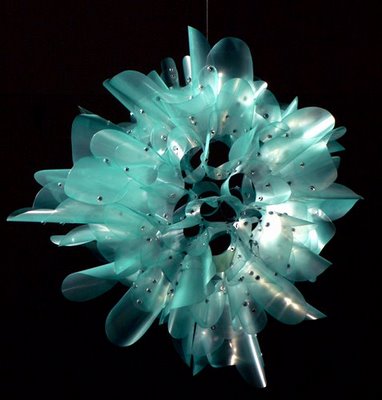 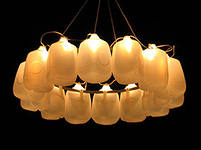 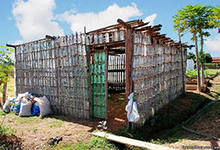 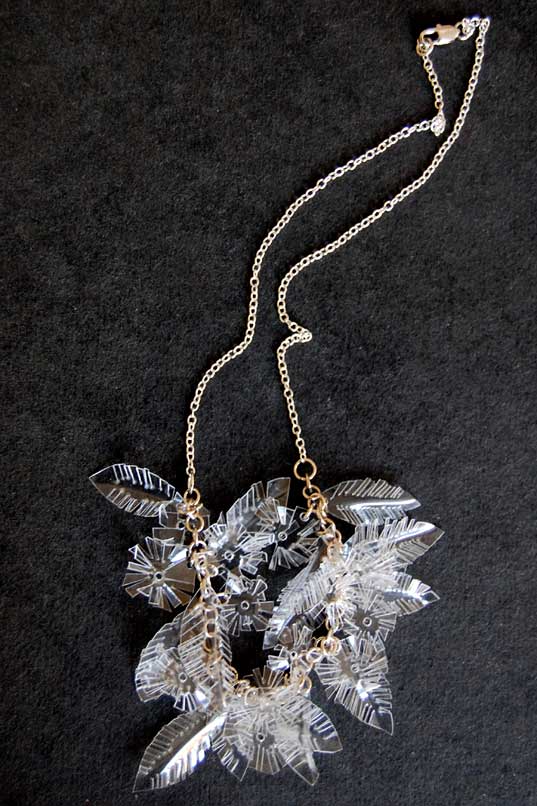 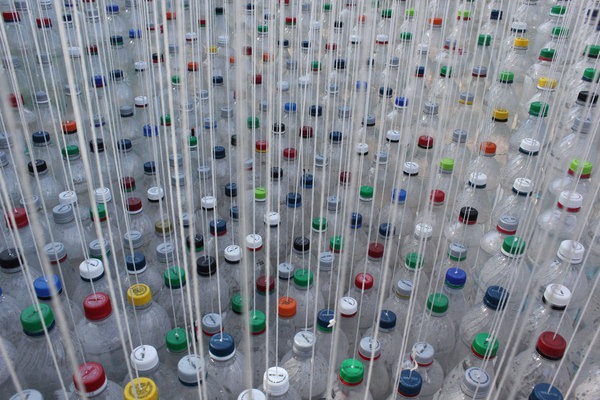 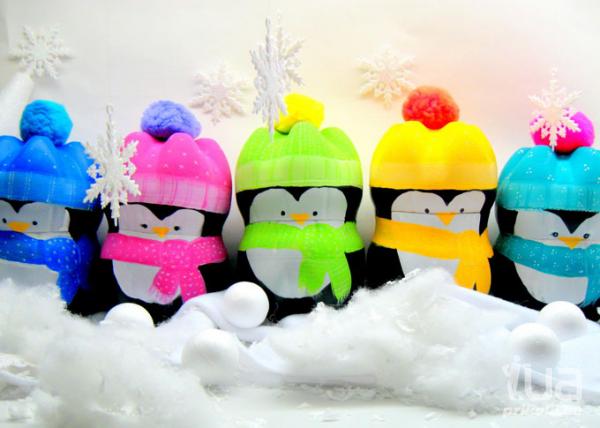 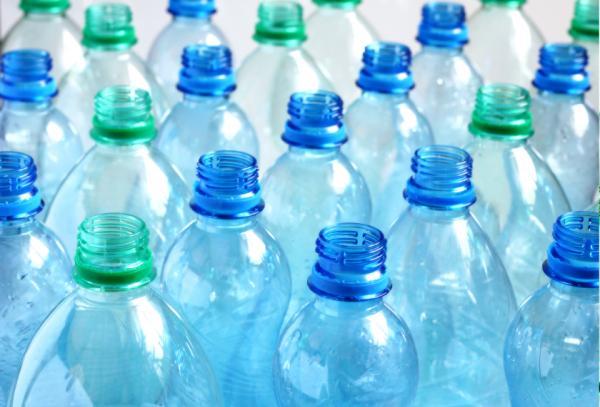 Еко-дискотека
в нашій школі
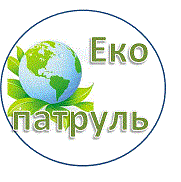 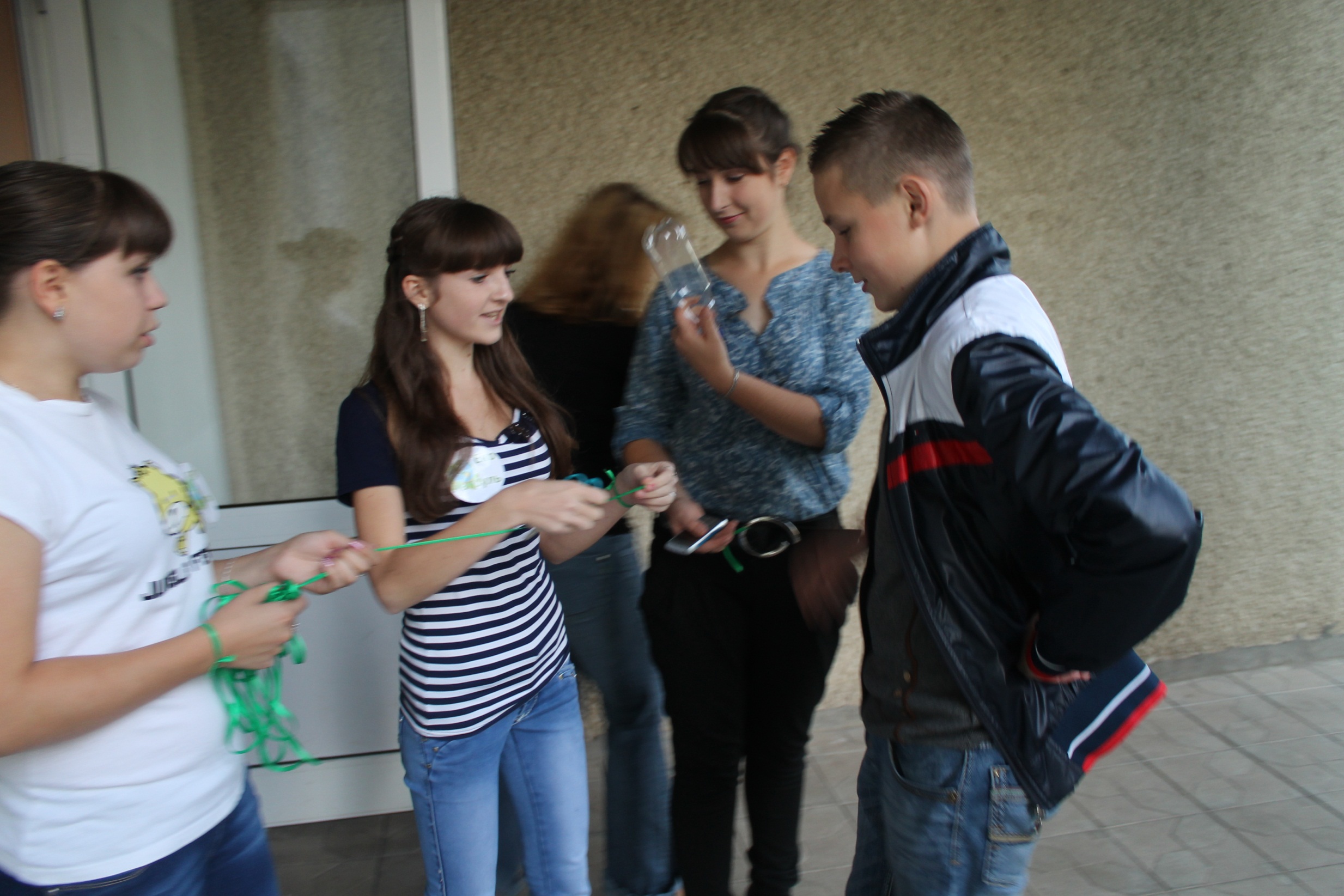 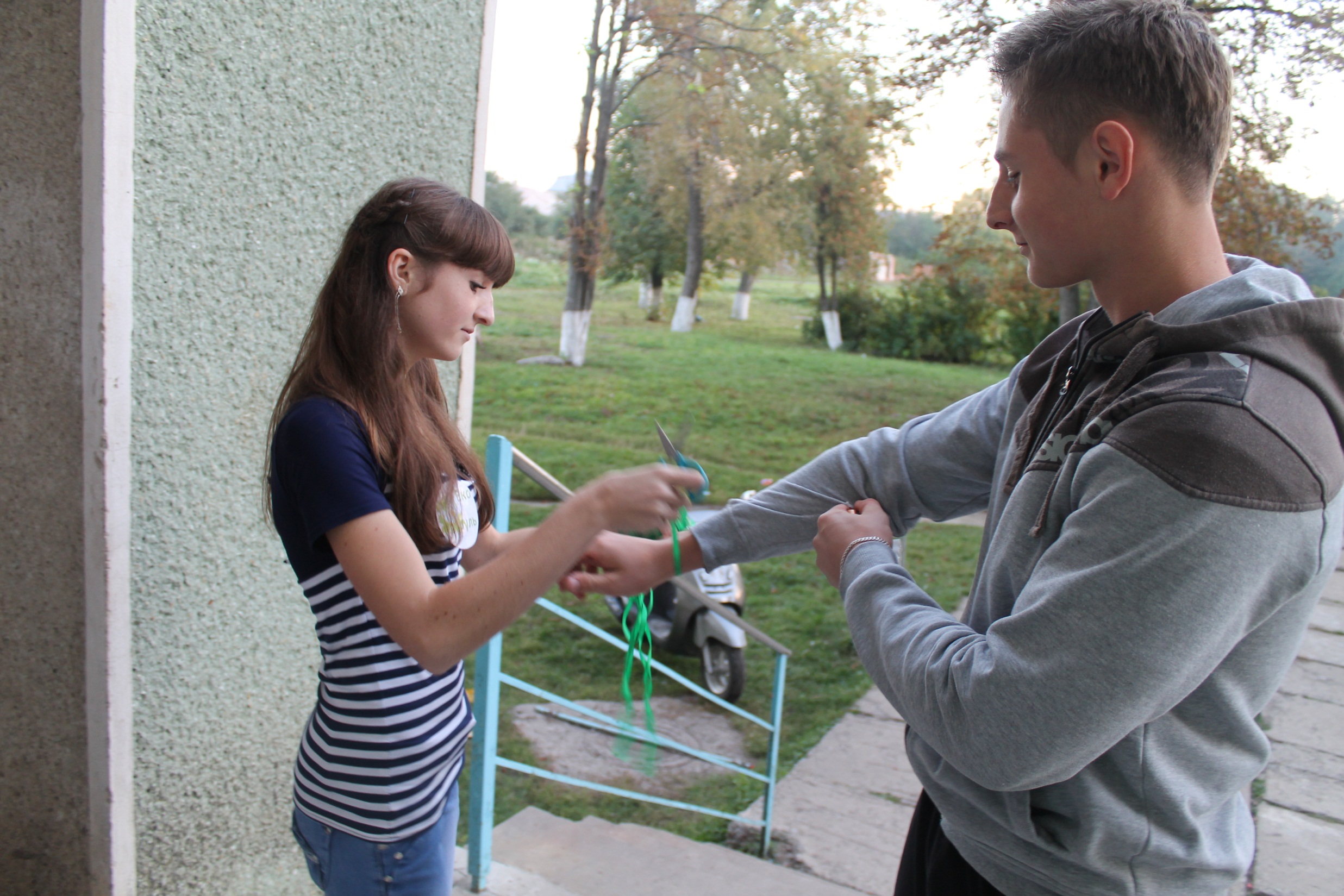 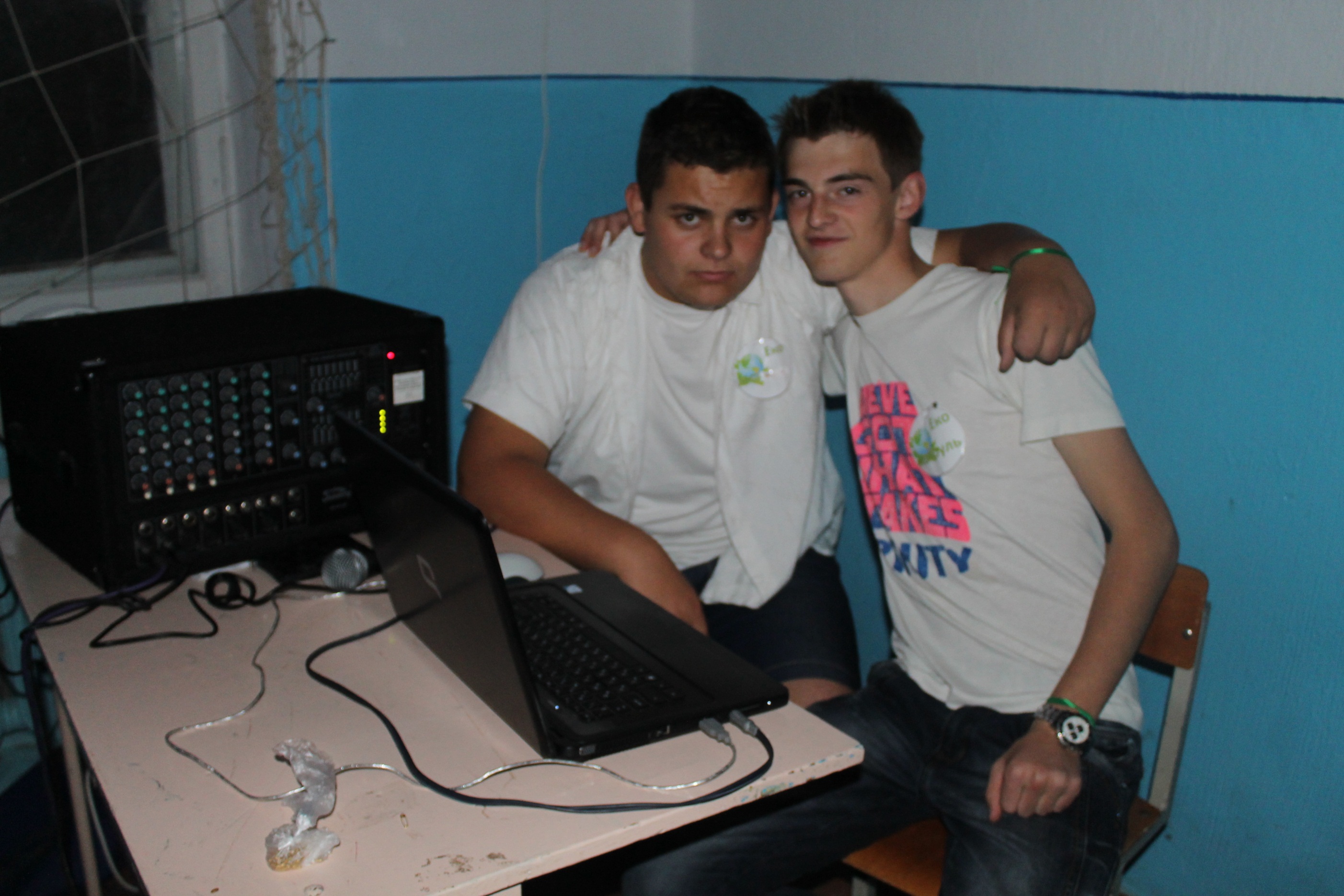 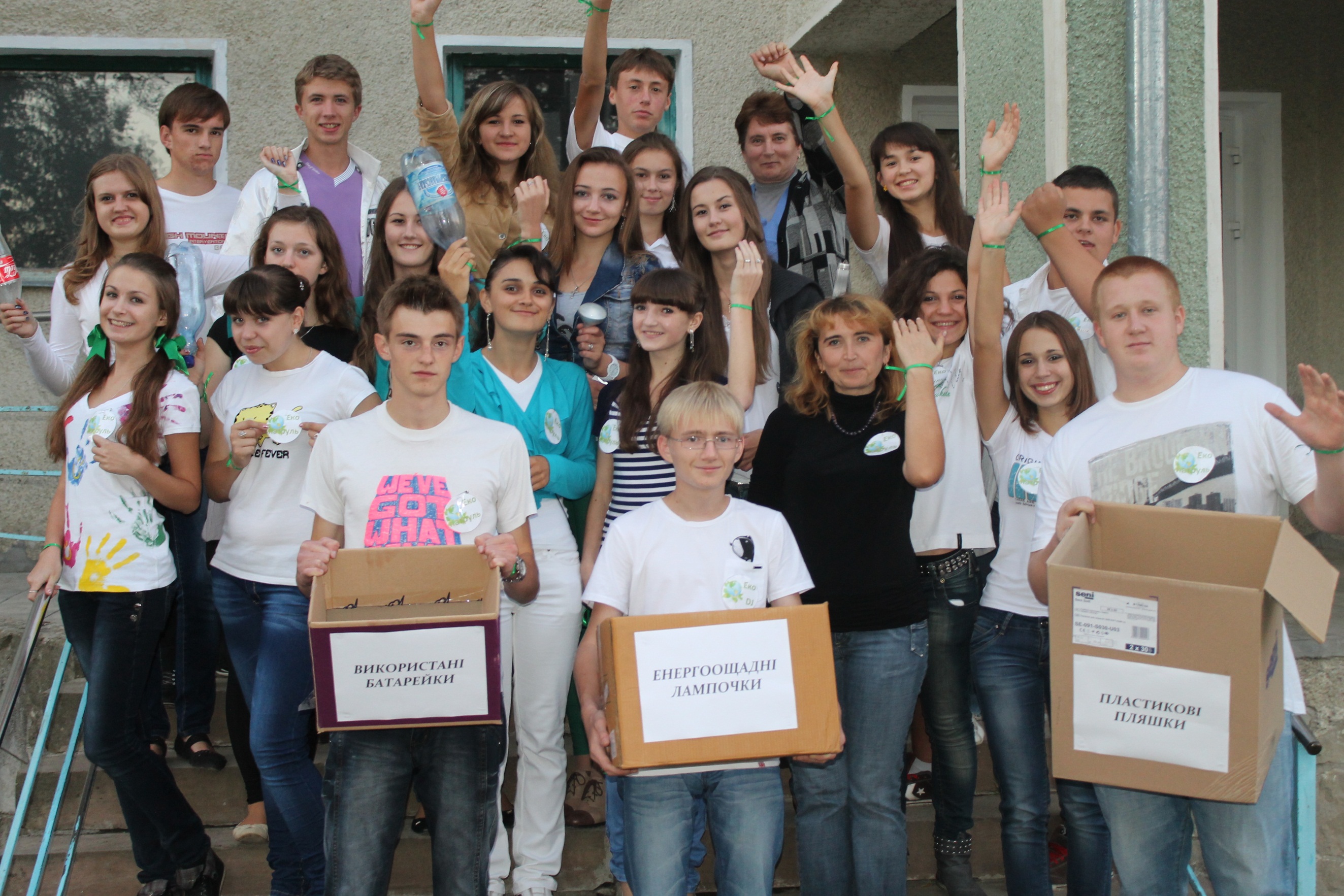 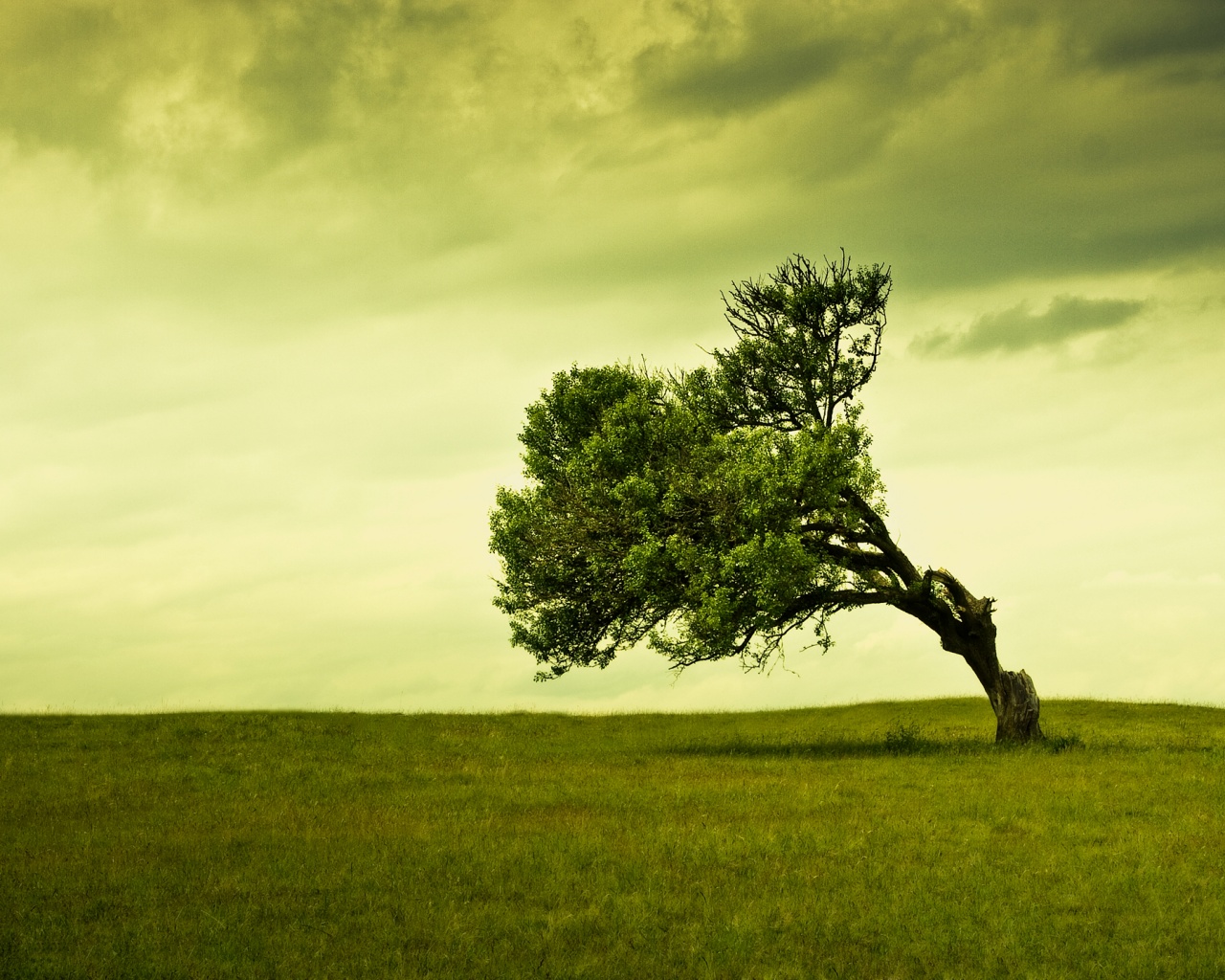 Є два бажання, здійснення
 яких може скласти істинне
 щастя людини, -
 бути корисним і мати спокійну совість.Л. Толстой